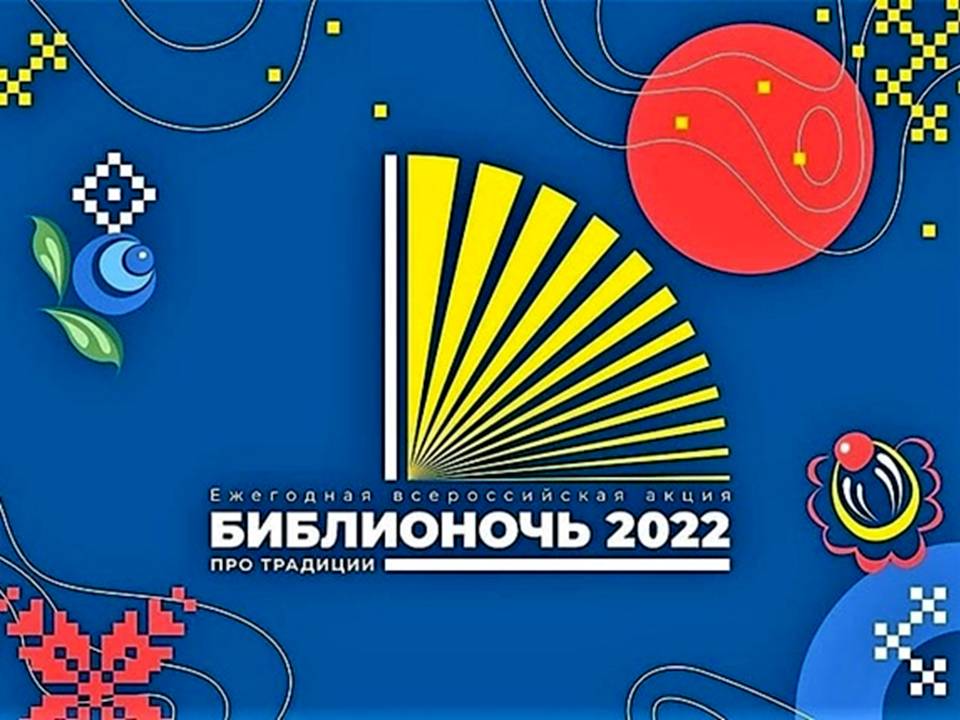 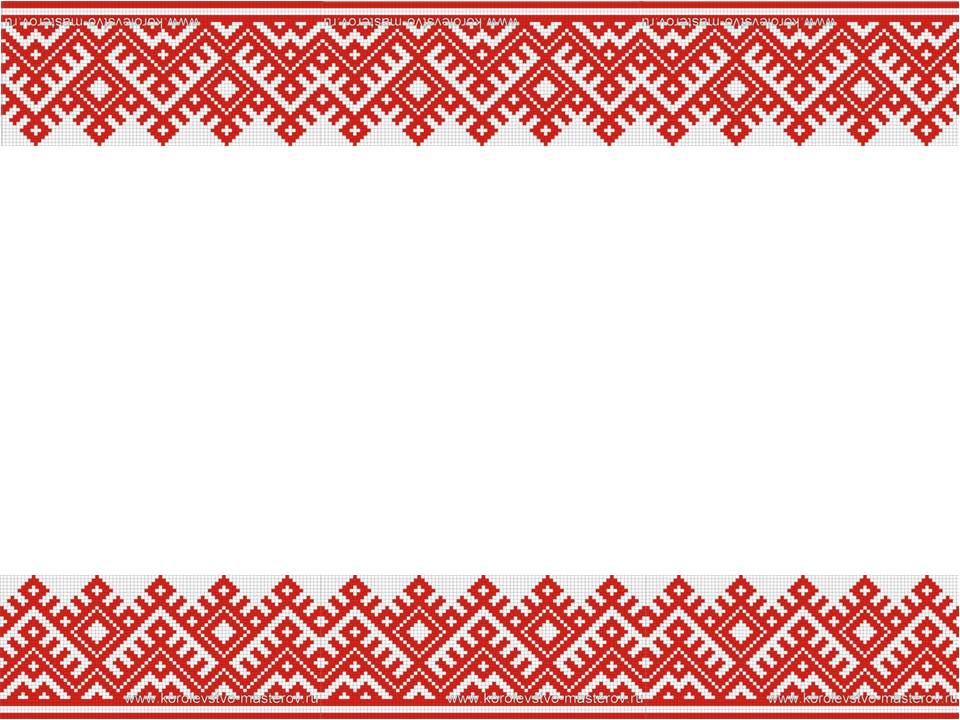 ТРАДИЦИЙ НАРОДНЫХ ЗЛАТАЯ НИТЬ
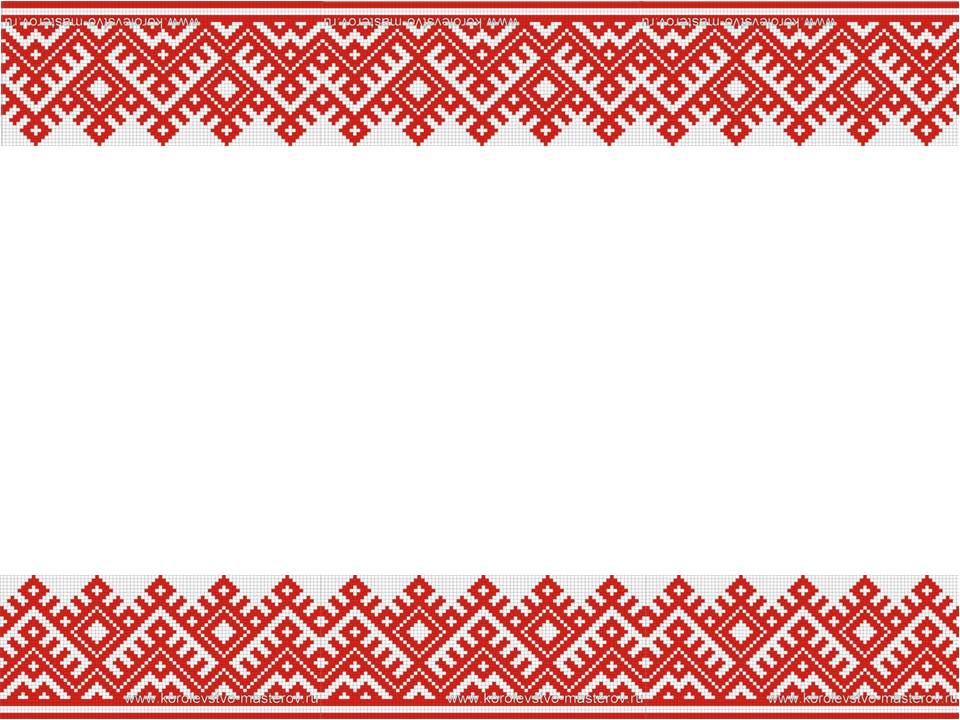 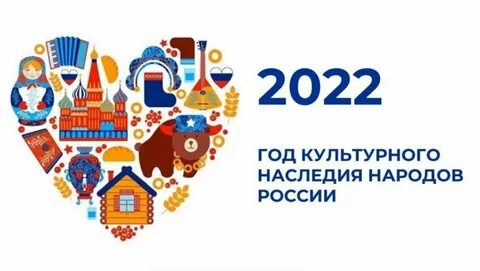 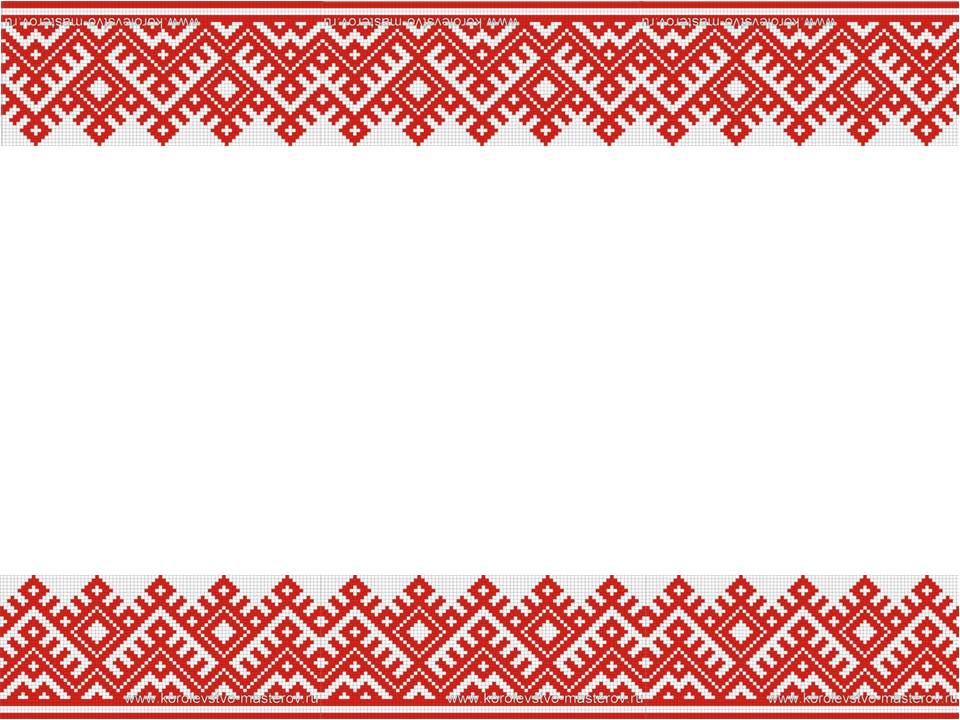 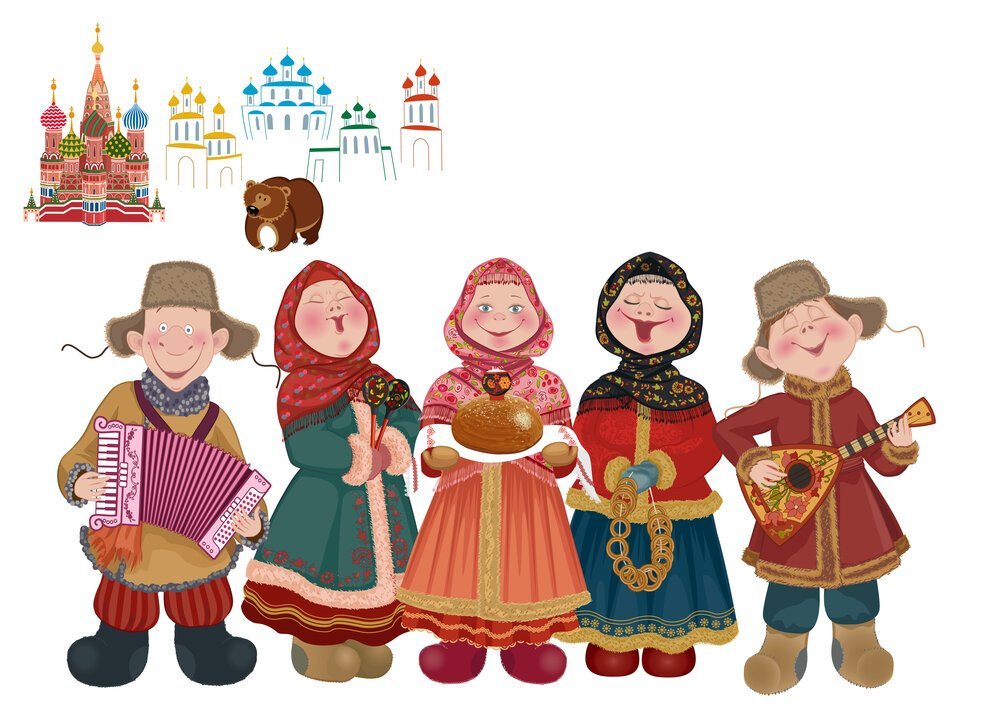